Супутники планет
Супутники Марса
Супутник Меркурія - гіпотетичне небесне тіло природного походження, що обертається навколо Меркурія.
Існування такого супутника передбачалося протягом короткого періоду часу, проте в даний час вважається, що в Меркурія немає природних супутників.
Супутники Юпітера
Супутники Юпітера — відомо 67 супутників Юпітера; це найбільша кількість відкритих супутників серед всіх планет Сонячної системи, крім того, у Юпітера є система кілець.
Галілеєві супутники
це чотири  найбільші супутники Юпітера: Іо, Європа, Ганімед та Каллісто, що були відкриті Галілео Галілеєм у січні 1610 році. Супутники входять до числа найбільших супутників Сонячної системи і є більшими за всі карликові планети. Можуть спостерігатися в невеликий телескоп.
Супутники Сатурна
У Сатурна відомо 62 природних супутники з них 53 мають власні назви.
Більша  частина супутників мають невеликі розміри і складається з каменів і льоду. 
24 супутника Сатурна - регулярні, решта 38 - нерегулярні
Супутник Титан
Найбільший супутник Сатурна     (і другий у всій Сонячній системі після Ганімеда) – Титан.
Це єдиний супутник з дуже щільною атмосферою Вона складається з азоту (98%) з домішкою метану. 
Вчені припускають, що умови на цьому супутнику схожі з тими, які існували на нашій планеті 4 мільярди років тому, коли на Землі тільки зароджувалося життя.
Супутники Урана
Зараз відомо 27 супутників Урана .
Всі вони отримали назви на честь персонажів з творів Вільяма Шекспіра та Олександра Поупа.
Перші два супутники - Титанію і Оберон - відкрив Вільям Гершель в 1787 році.
Супутники Нептуна
В даний час відомо 14 супутників.
Найбільший супутник Нептуна Тритон був відкритий англійським астрономом Вільямом Ласелом в 1846 році.
У 1949 році американсько-голландський астроном Джерард Койпер відкрив другий супутник Нептуна – Нереїду.
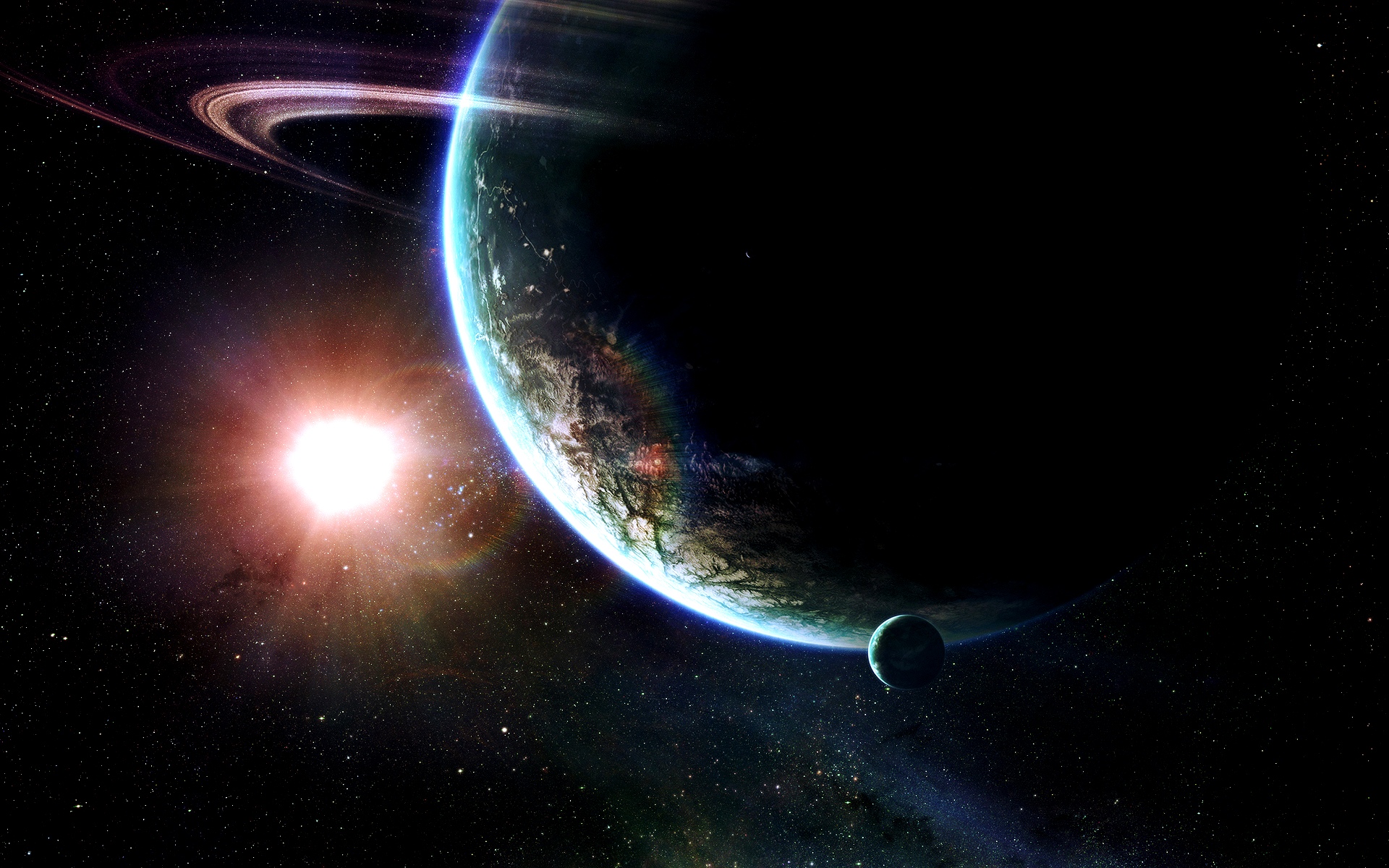 Презентацію    
підготували 
учениці 11-Б 
Воловик Юлія, 
Руда Юлія